The 8:30 Meeting was short
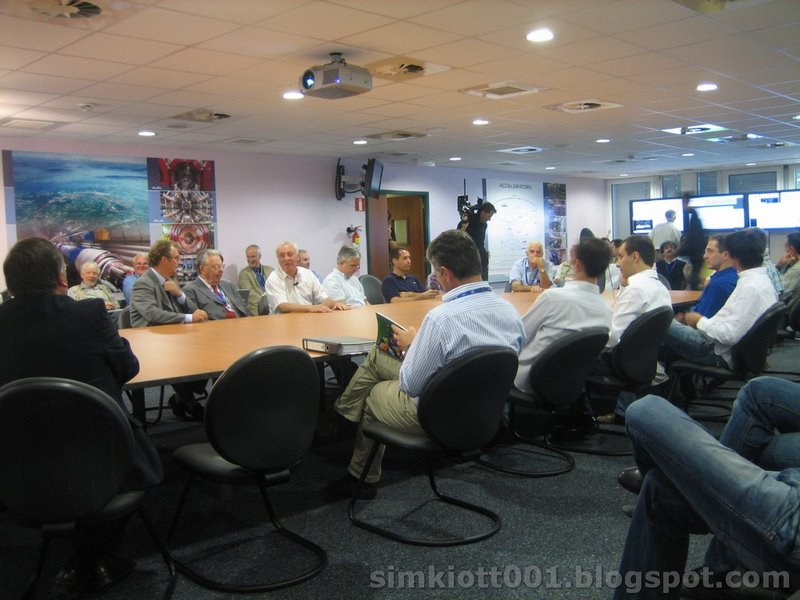 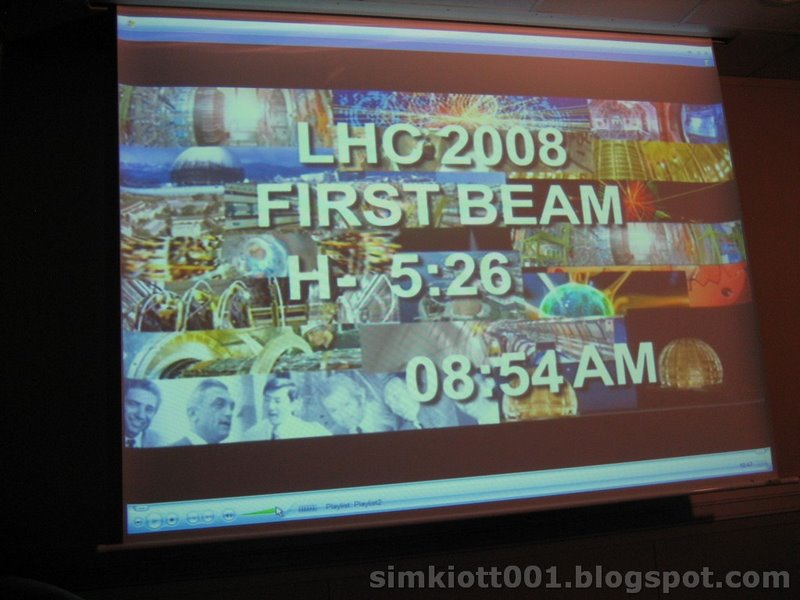 Important People are Watching
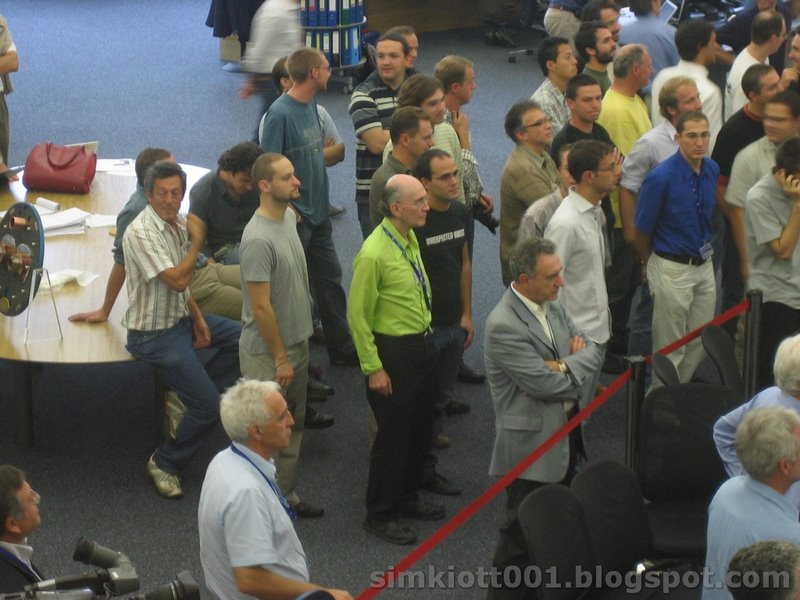 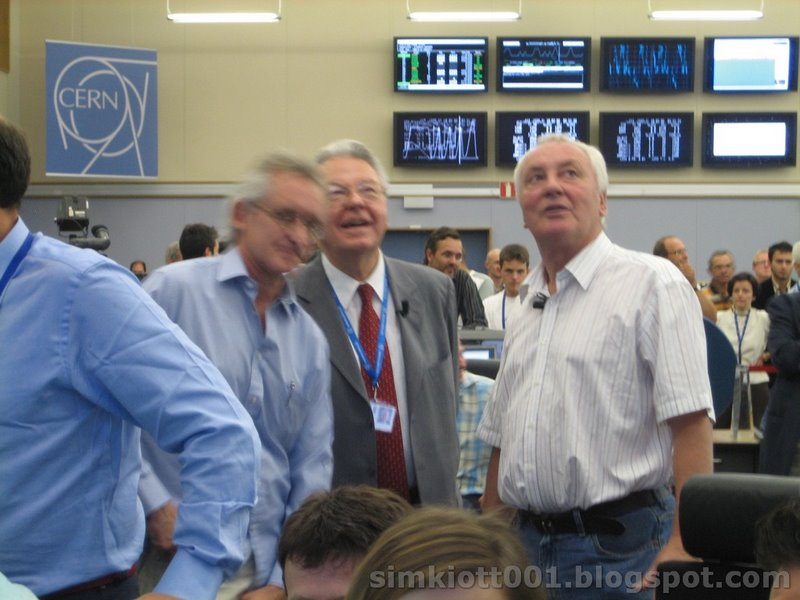 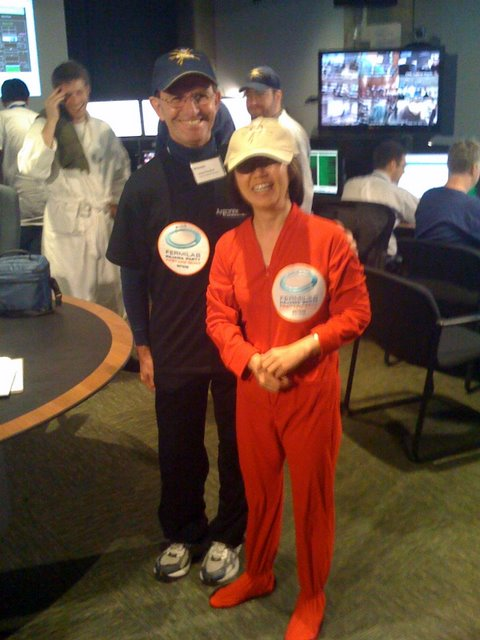 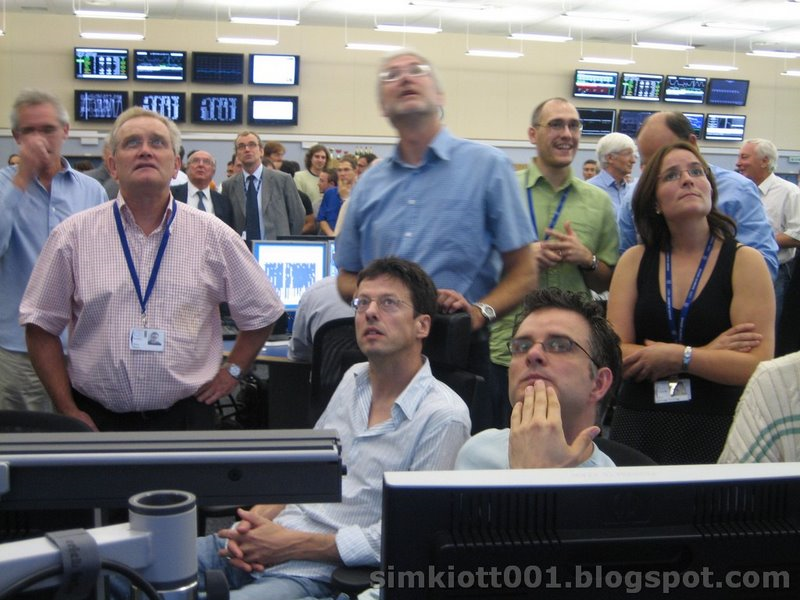 First Circulating Beam Clockwise
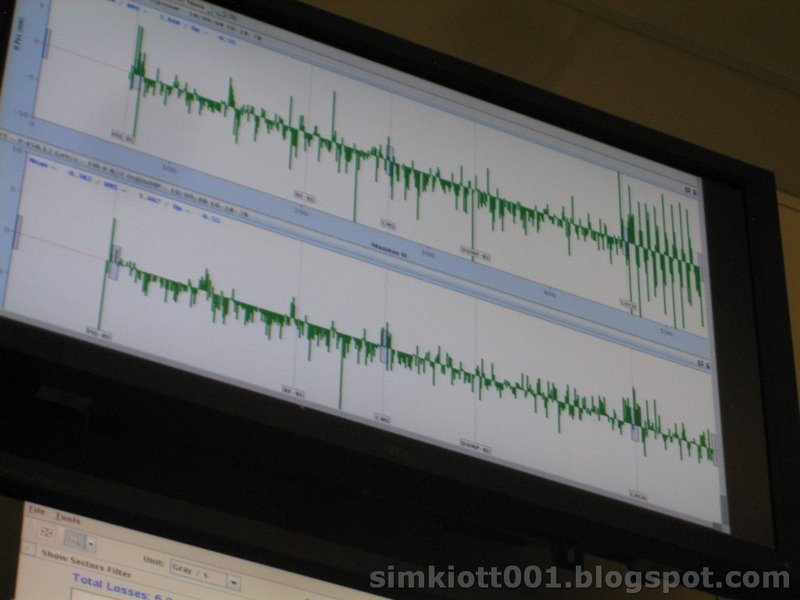 Second Turn of Beam 1!!
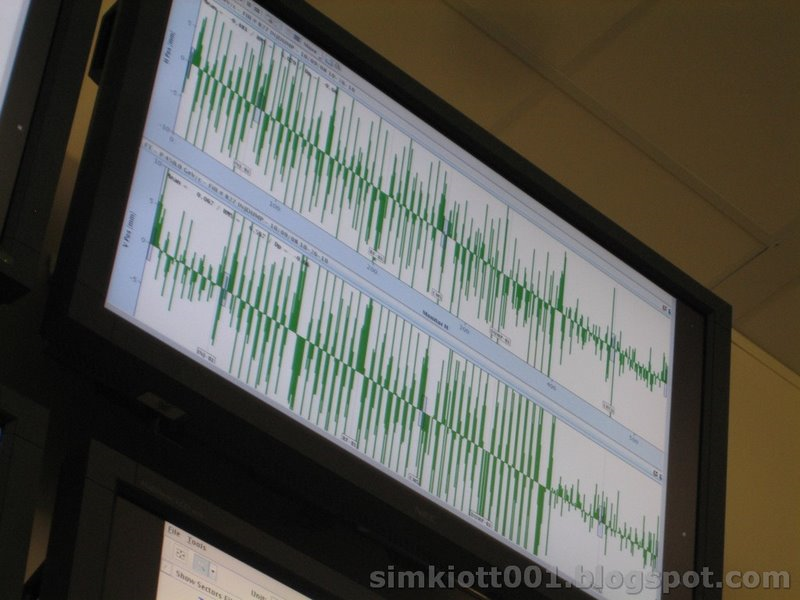 Tune: 64 (H), 59 (V):
Dead on!
First Beam on the “Beam TV”
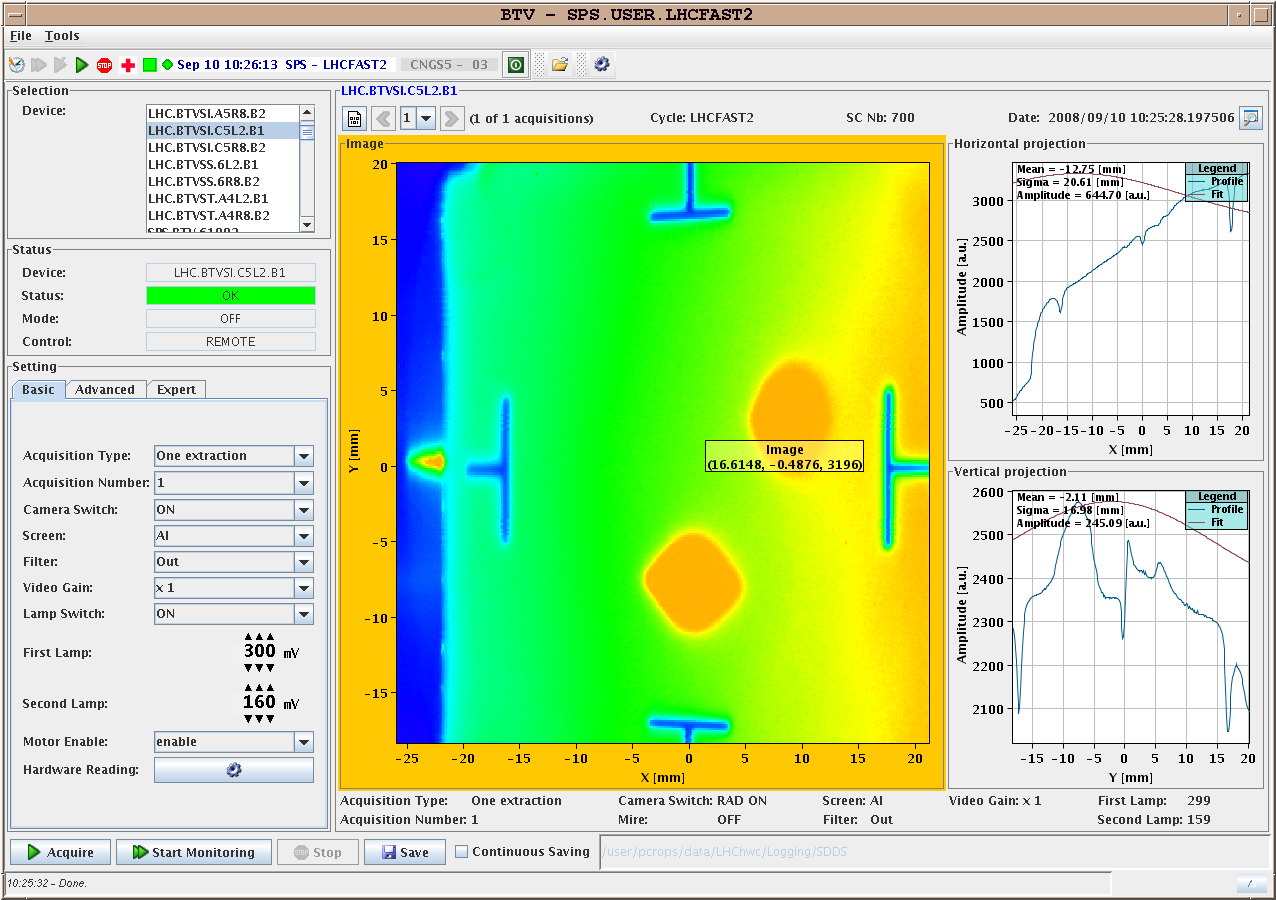 Applause!
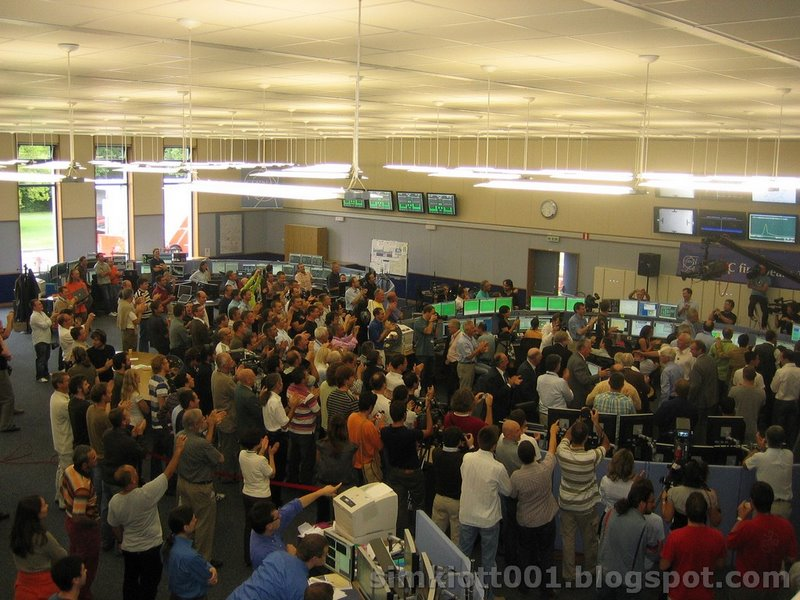 Aymar and Evans Address the Press Remotely
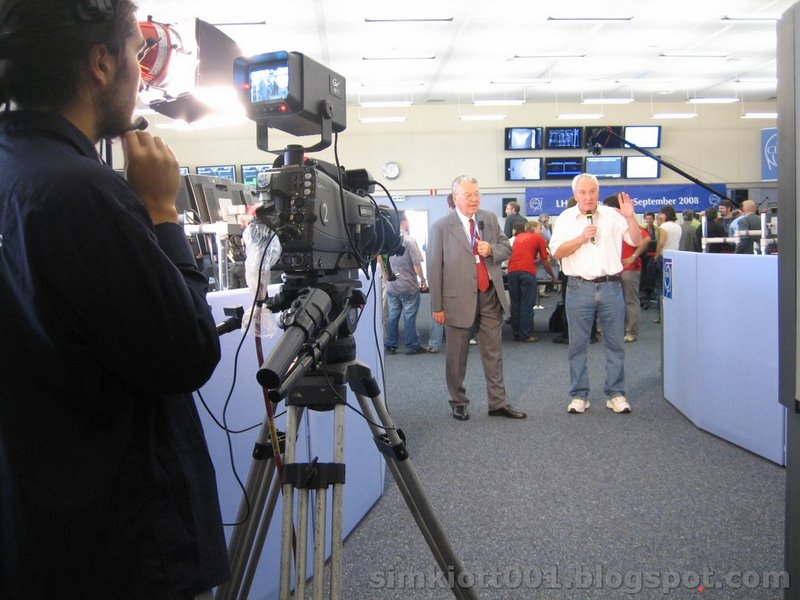 Beam 2 First Full Circulation
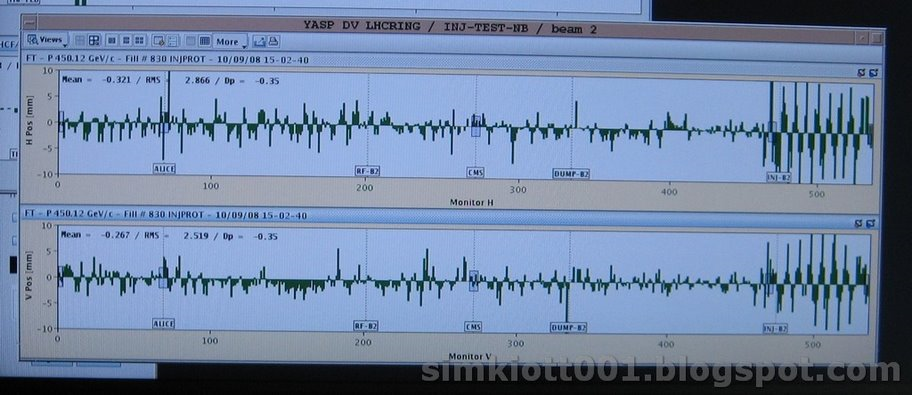 First Beam TV in Beam 2
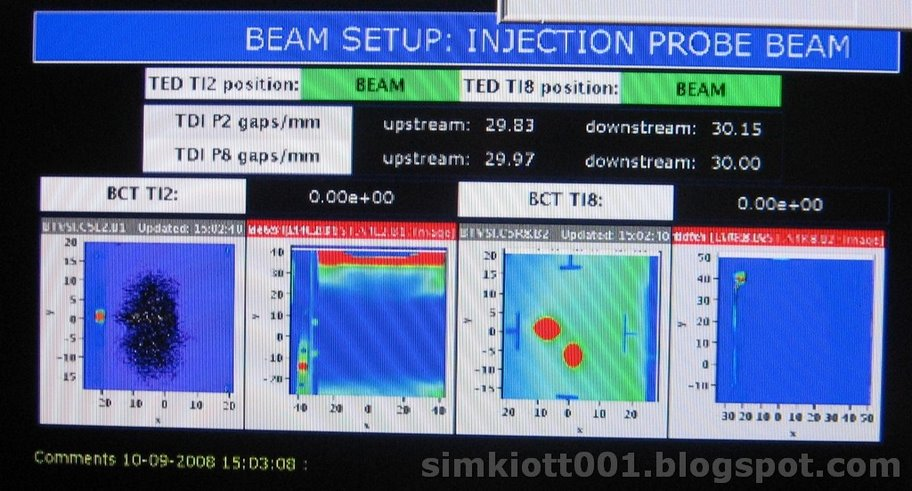